РГП на ПХВ «Национальный координационный центр экстренной медицины» 
Министерства здравоохранения Республики Казахстан
Система обучения специалистов скорой медицинской помощи, санитарной авиации и приемных отделений стационаров международным стандартам BLS, ACLS, PALS, PHTLS
Агыбаев Г.Р.
2019 год
Актуальность
Одной из причин непрерывного обучения сотрудников скорой медицинской помощи является 
высокий показатель догоспитальной летальности – 80%
структура летальности
Низкий показатель успешной реанимации в 2016 году, 
стал еще одной причиной непрерывного обучения
В рамках реализации мероприятий Дорожной карты по вопросам совершенствования организации оказания скорой медицинской помощи в Республике Казахстан в 2017 году начато непрерывное обучение сотрудников СМП, отделения СМП при ПМСП и приемных отделений стационаров
Текущая ситуация
В целях отработки практических навыков специалистами ССМП по оказанию экстренной медицинской помощи на базе областных и ССМП городов республиканского значения и столицы организуются симуляционные кабинеты, оснащенные учебно-наглядными пособиями, приспособлениями для практических занятий по дисциплине, а также минимальным перечнем симуляционного оборудования.
Проблемные вопросы::
1. Отсутствие нормативно-правовых актов регламентирующие систему непрерывного обучения (сроки действия сертификатов, контроль качества за проводимым обучением) сотрудников станций скорой медицинской помощи, отделений СМП при ПМСП и приемных отделений стационаров по международным стандартам BLS/ACLS/PALS/PHTLS (далее – стандартов). 
2. Отсутствие единых требований к учебным процессам (общее количество обучаемых в группе, продолжительность курса и  т.д.) и программам обучения (теоретические, практические, экзаменнационные части)по стандартам.
3. Отсутствие понятия «сертифицированный тренер» в Кодексе «О здоровье народа и системе здравоохранения».
4. Отсутствие специальности  «врач неотложной помощи» («Emergency doctor») в номенклатуре специальностей, введение должности медсестра триажа в штатное расписание приемных отделений стационаров.
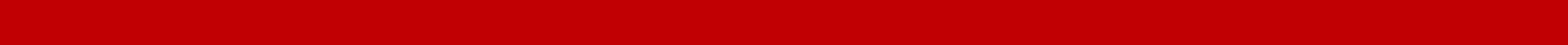 Пути решения:
1. Разработка, утверждение и внедрение нормативно-правовых актов регламентирующие систему непрерывного обучения.
2. Разработка единой программы обучения по принципам и правилам преподавания всех инструкторов, проводящих обучение по стандартам 
3. Внесение изменений и дополнений в проект Кодекса «О здоровье народа и системе здравоохранения», в части понятия «сертифицированный тренер».
4
Ожидаемые результаты:
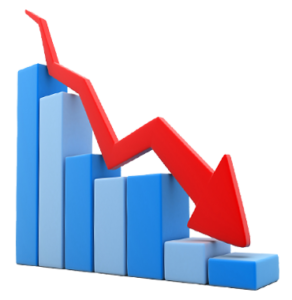 Снижение догоспитальной летальности


Увеличение показателей успешной реанимации


Увеличение ожидаемой продолжительности жизни населения


Снижение инвалидизации населения 


Повышение качества оказания скорой медицинской помощи, удовлетворенности населения
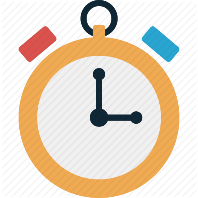 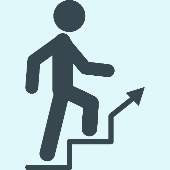 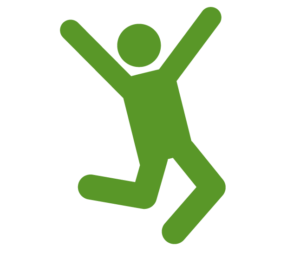 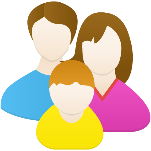